«Математика в жизни человека»
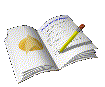 Рано или поздно всякая правильная математическая идея находит применение в том или ином деле. (А.Н. Крылов)
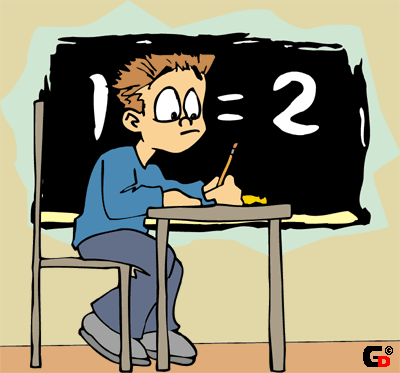 Задача:
Сколько необходимо краски, чтобы покрасить спортзал школы, при условии, что на 1кв.м. требуется 80 гр. краски при одинарном покрытии?
Мы увидели:1. Нужна краска 4 цветов- красная, синяя, зелёная, белая.2. Пол спортзала можно условно назвать «геометрическим полем», состоящим из таких фигур: прямоугольник, круг, полукруг, трапеция. Разметка спортзала – симметрична.3. Количество краски можно рассчитать, если вычислить площадь спортзала по частям.
План работы
1. Мы разделились на 4 группы: Белая краска, Синяя краска, Красно-зелёная краска и Сине-зелёная краска. 
2. Каждая группа разделила свой участок на геометрические фигуры.
3. Измерили нужные размеры.
4. Вычислили площадь.
5. Вычислили нужное количество краски.
Отчет группы  «Синяя краска»Тоболев Николай и Севли Иван.
План работы:
1. Измерить длину и ширину первой синей полосы имеющей форму прямоугольника по длине спортзала.
2. Измерить длину и ширину второй синей полосы, по ширине спортзала.
3. Вычислить площадь каждого прямоугольника, сложить полученные площади и умножить на 2, так как разметка зала симметрична.
4. Вычислить количество синей краски.
ГРУППА  «Синяя краска»
8 м
85 см
30 см
20 м
S = 25, 6 кв.м
2кг 100гр краски
ГРУППА  «Белая краска»Рохтымова Мария и Тыликова Ирина
Мы работали так:
1). Белые полоски в форме прямоугольника: 6 по ширине, 2 по длине, 3 по границе трапеции (их нужно умножить на 2, т.к. в разметке 2 одинаковых трапеции) и 2 полукруглых полоски по ширине, примем их форму как прямоугольник.
2). Измеряли длину и ширину. Ширина у всех полосок 5 см.
3). Вычислили площадь.
4). Вычислили количество краски.
ГРУППА  «Белая краска»Рохтымова Мария и Тыликова Ирина
S = 12 кв.м 
1 кг краски
ГРУППА  «Красно-зелёная краска»Рочев Данил и Пастырев Иван
План работы:
1. У нас 2 фигуры: зелёный прямоугольник и круг.
2. У прямоугольника измерили длину и ширину, у круга – радиус.
3.Не знали как найти S круга. Можно посмотреть в учебнике или в интернете, но мы спросили у Вениамина Алексеевича и он нас научил как это сделать.
4. Нашли S прямоугольника, но прямоугольник не весь закрашен зелёной краской. Поэтому из всей площади прямоугольника отняли площадь круга и осталась площадь, покрашенная зелёной краской.
5. Вычислили количество красной и зелёной краски.
ГРУППА  «Красно-зелёная краска»
5 м
8,65 м
R = 1, 45 м
S = 6,6 кв.м
S    -  S
ГРУППА  «Красно-зелёная краска»
5 м
8,65 м
R = 1, 45 м
S = 6,6 кв.м
600 гр = 0,6 кг
S зел уч  =  43, 25 – 6,6 = 36, 7 кв.м 
Нужно 3 кг зелёной краски
ГРУППА  «Сине -зелёная краска»Конкин Дима и Нензелов Егор
4,85 м
8,5 м
6 м
4,83 м
2м
ГРУППА  «Сине -зелёная краска»
S  = 23,7 кв.м
1 кг 870 гр – 2 кг
На два участка – 4 кг
8,5 м
6 м
S = 51 кв.м
4 кг 500 гр
На два участка – 9 кг
ИТОГ:
Белая краска – 1 кг
Красная краска –  600 гр
Зелёная краска – 12 кг
Синяя краска -  6, 1 кг
Если вы хотите участвовать в большой жизни, то наполняйте свою голову математикой, пока есть к тому возможность. Она окажет вам потом огромную помощь во всей вашей работе. (М.И. Калинин)
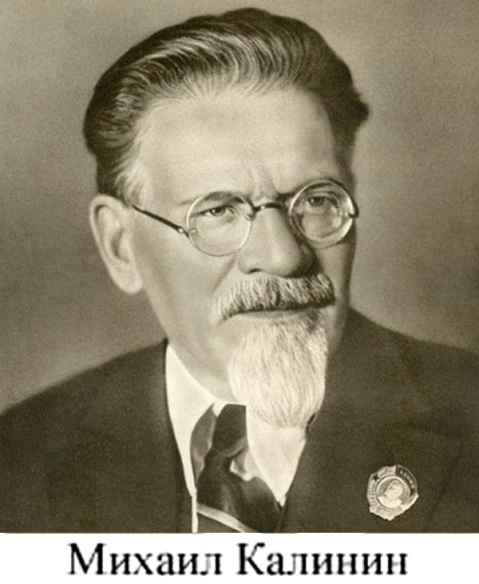